ENXOVAL
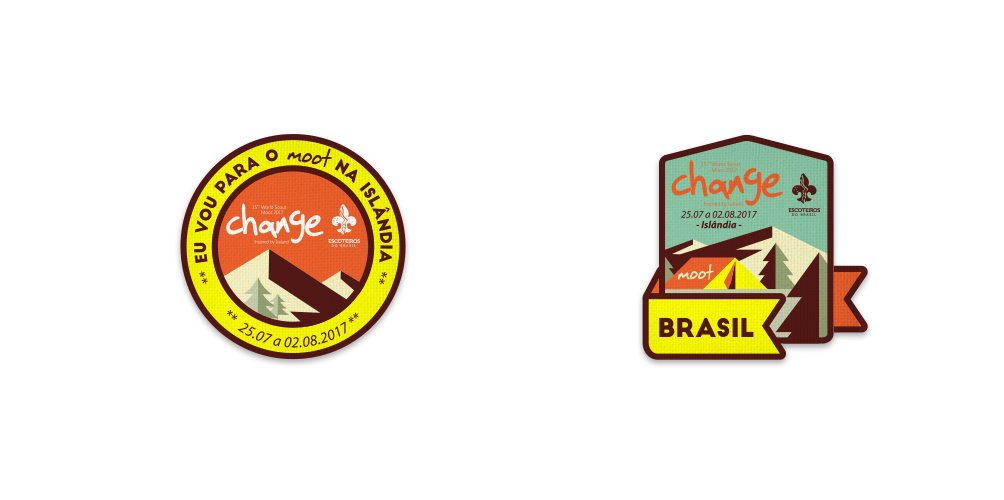 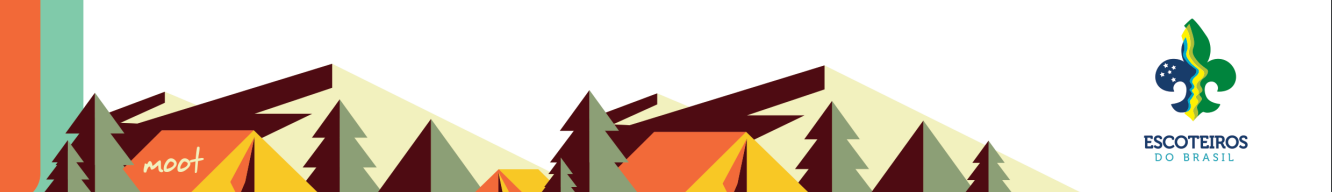 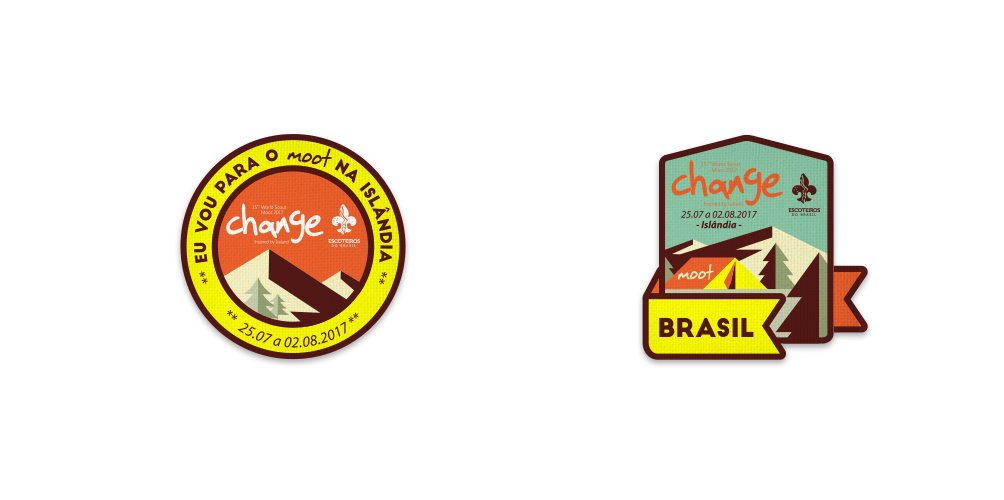 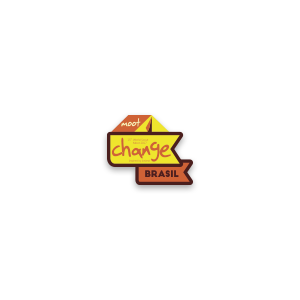 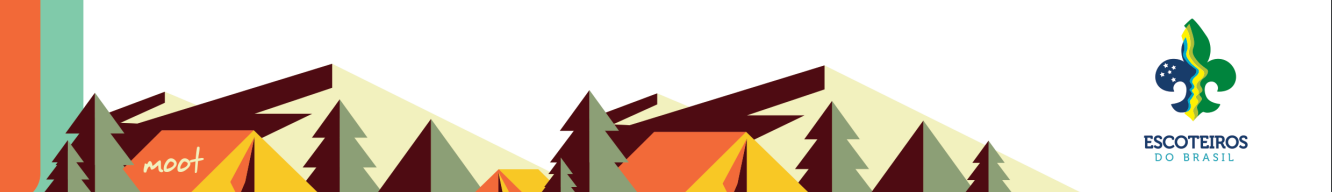 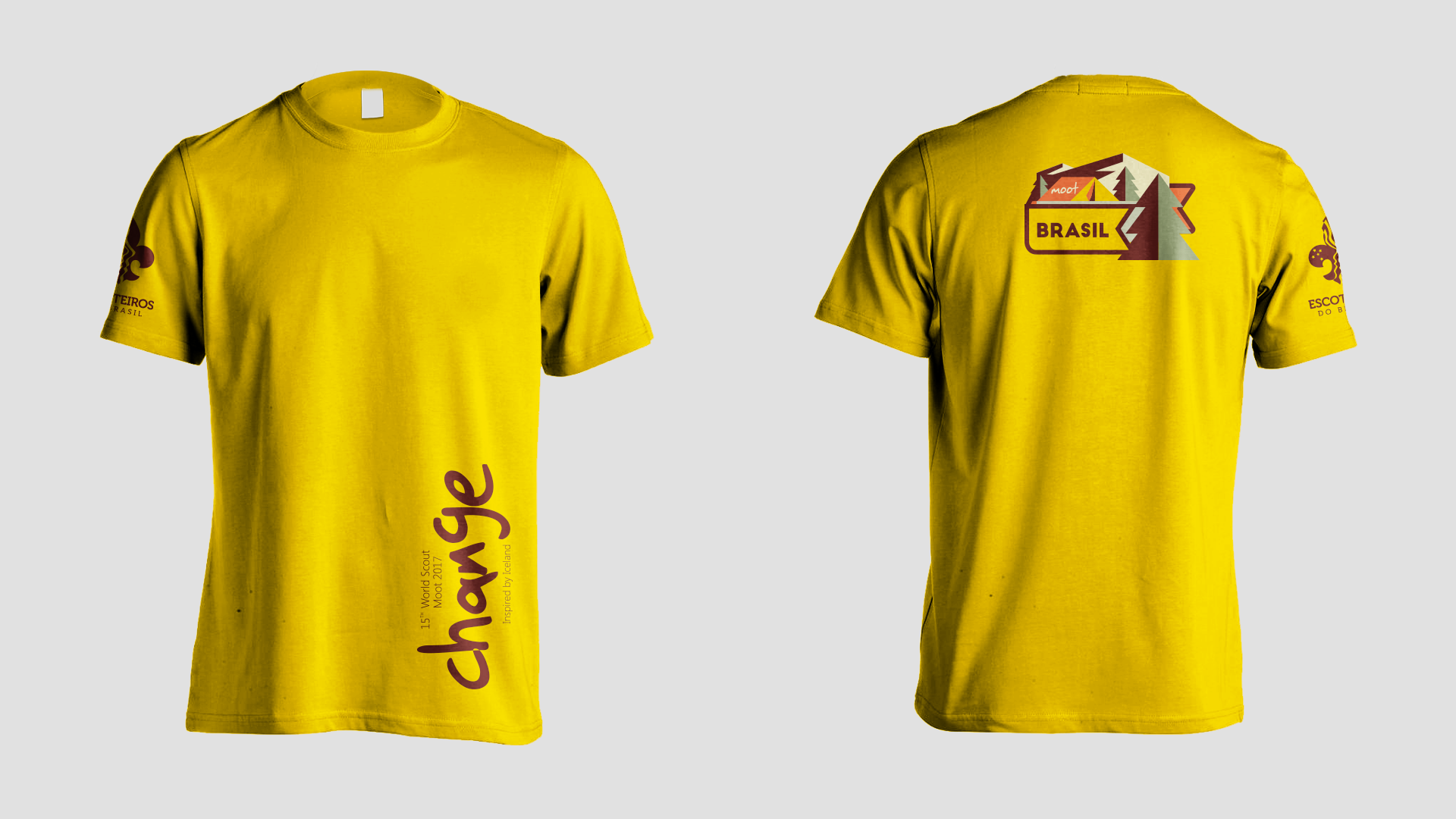 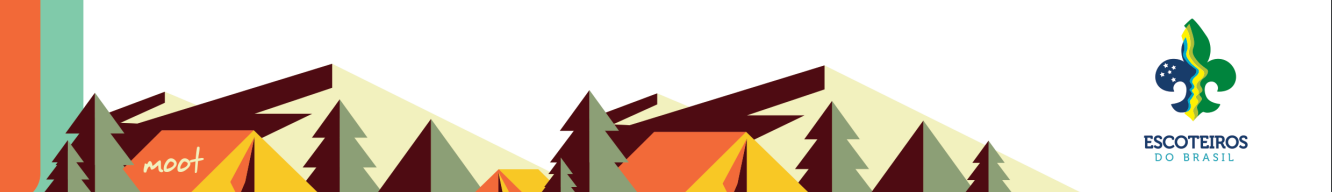 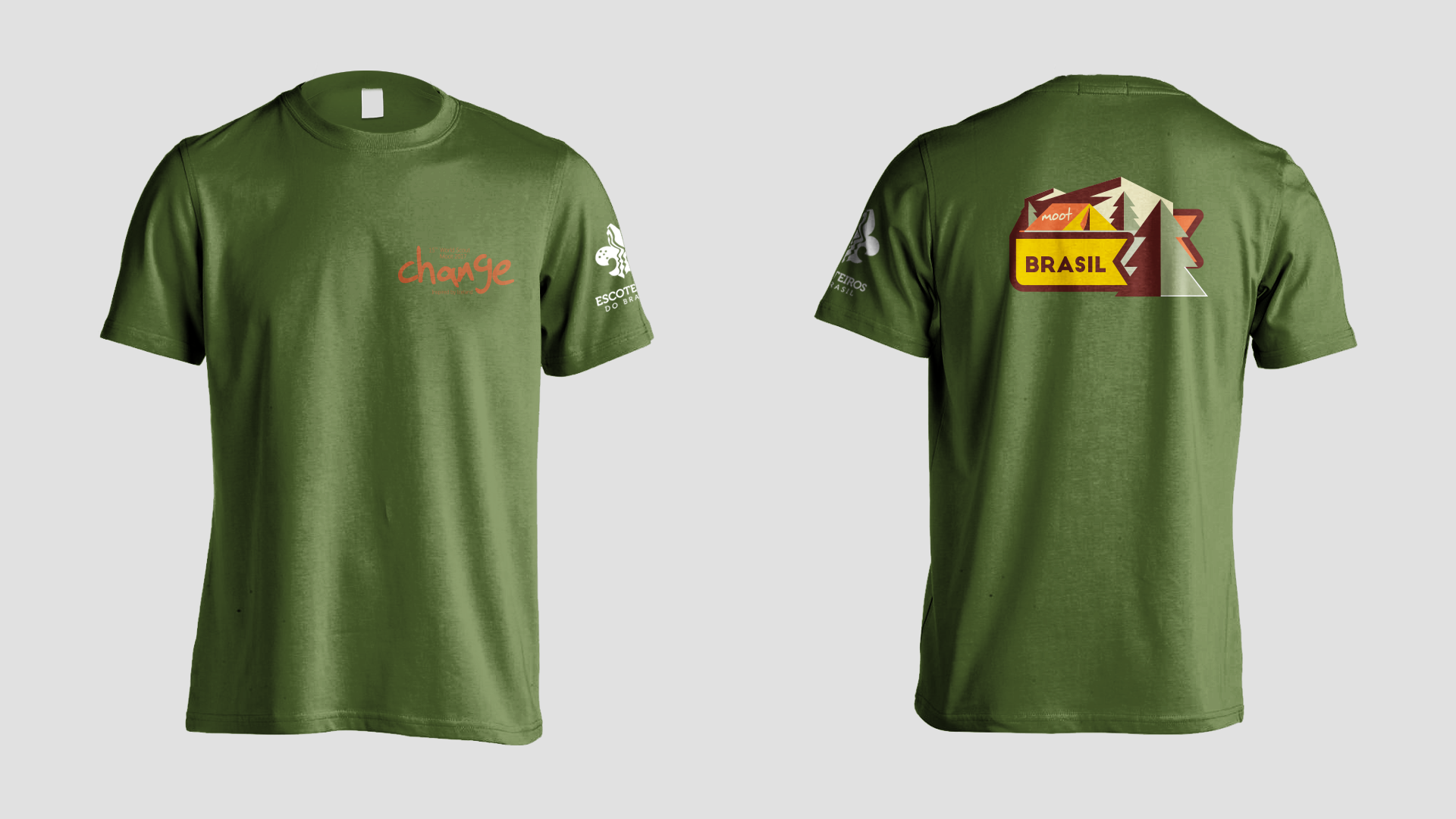 *OBS: será de manga comprida.
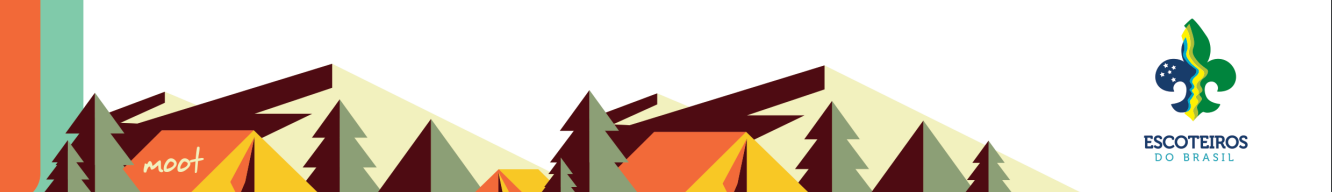 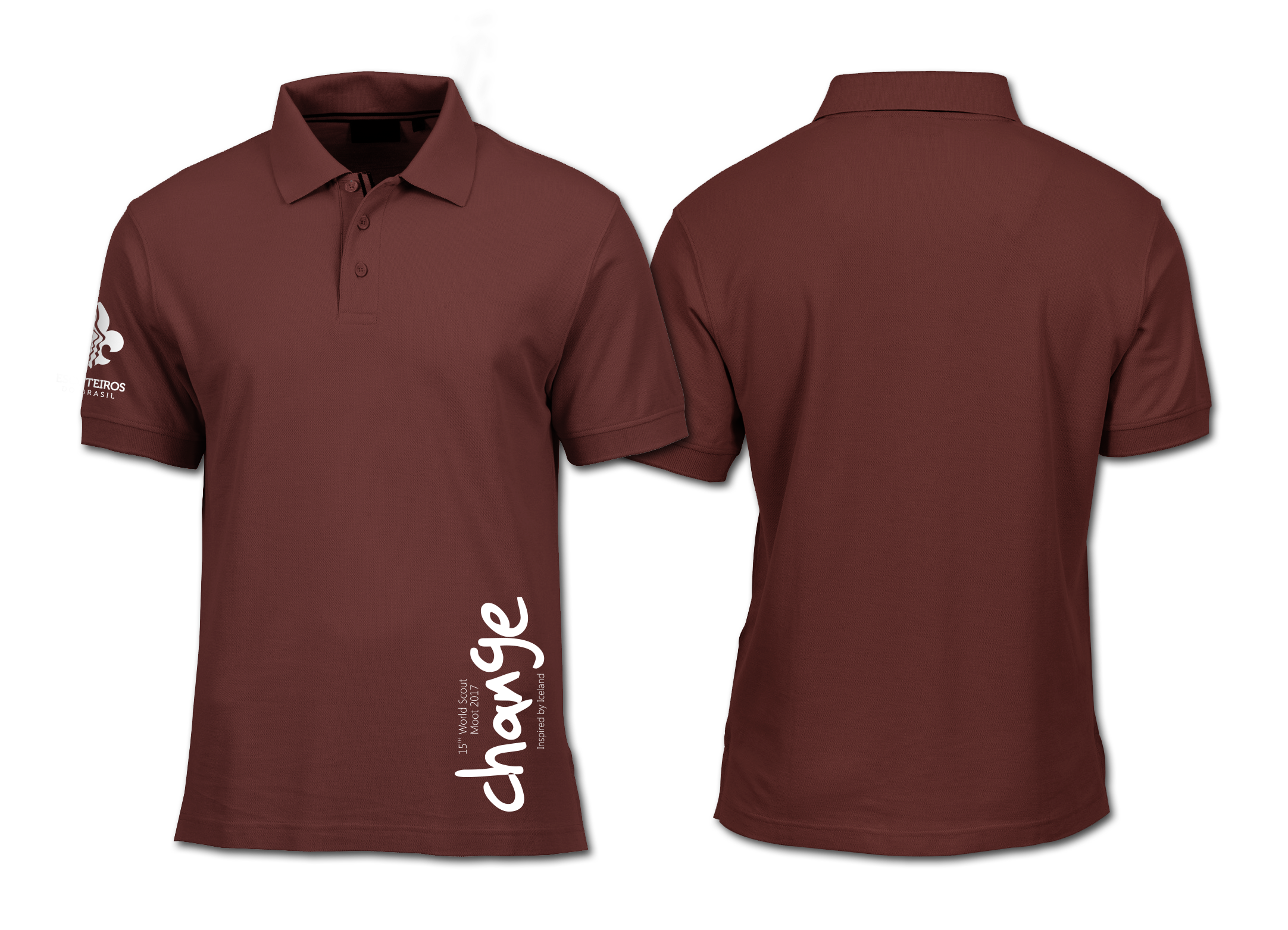 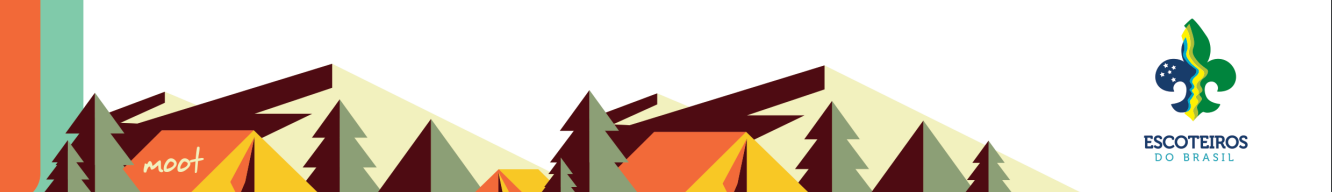 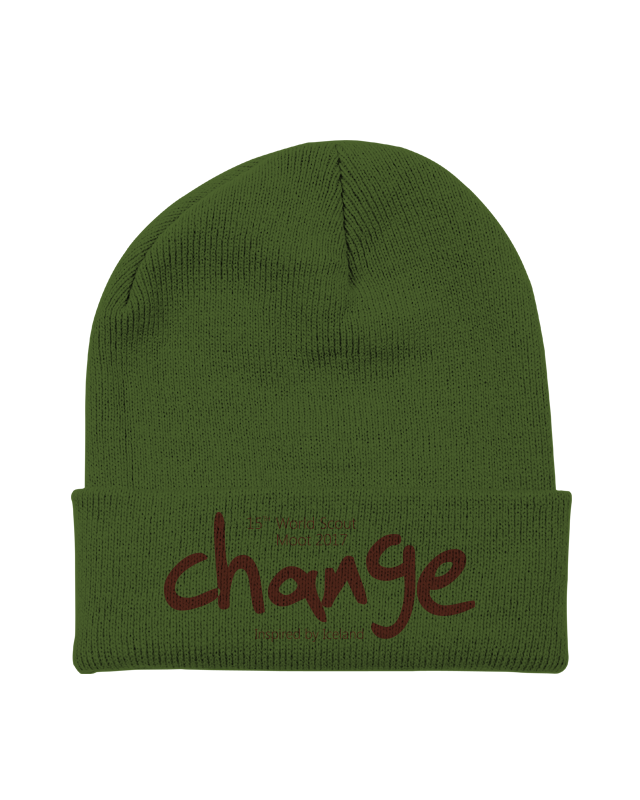 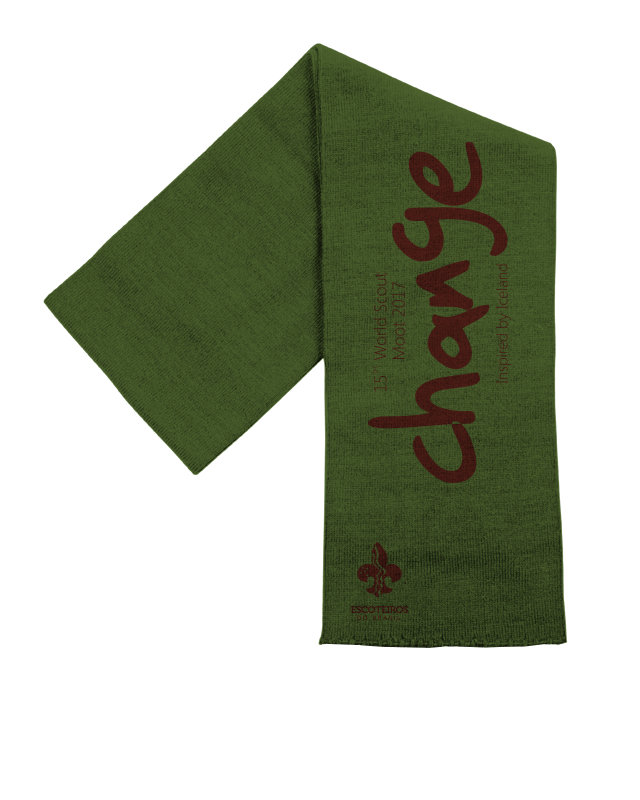 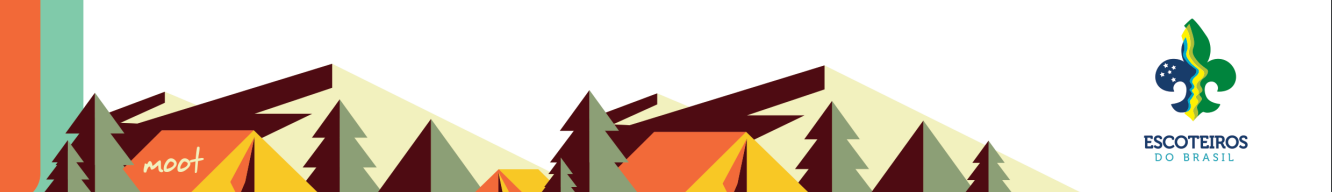 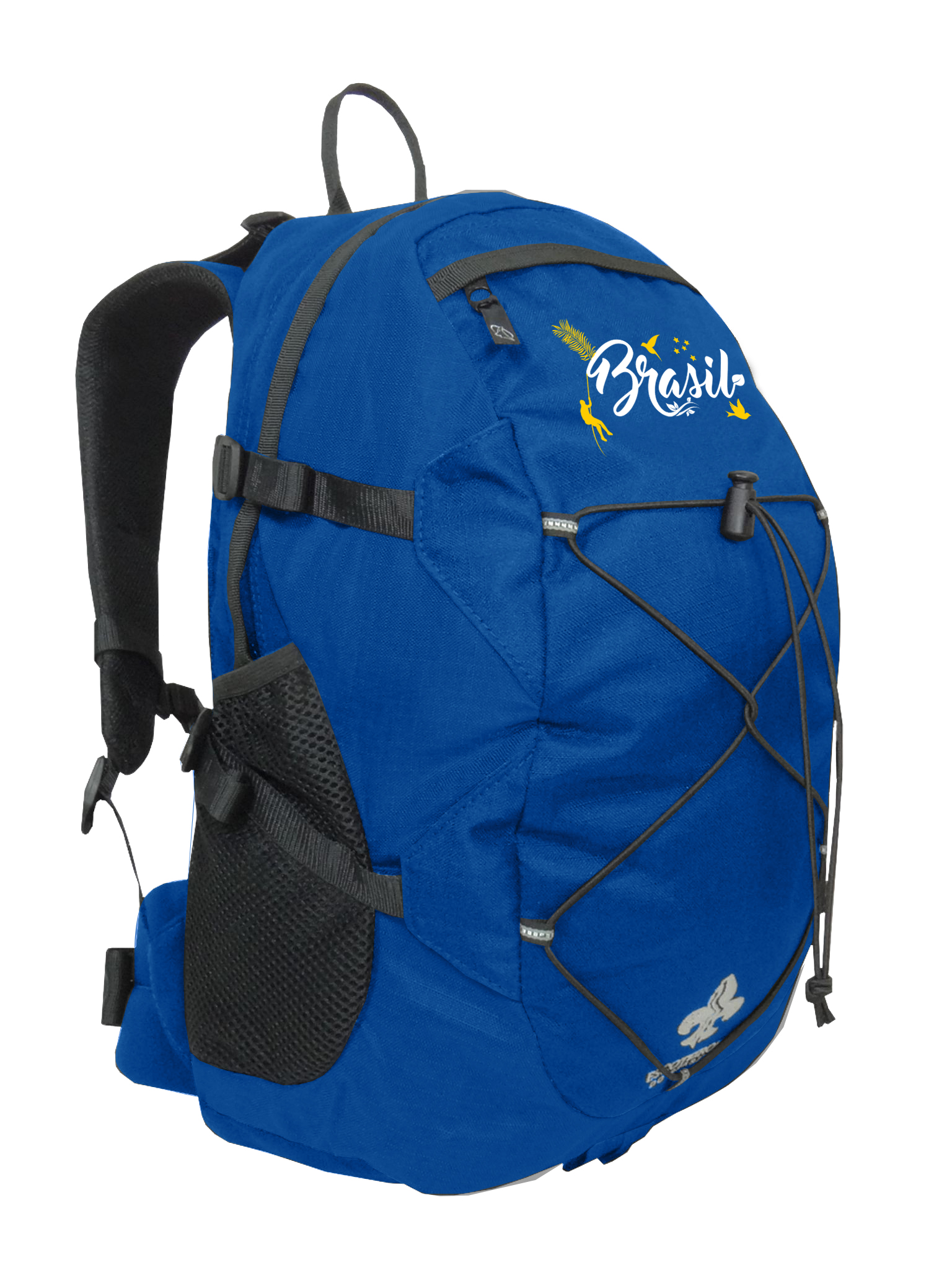 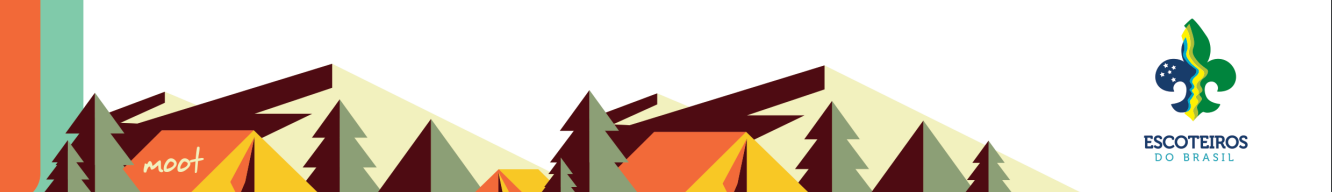 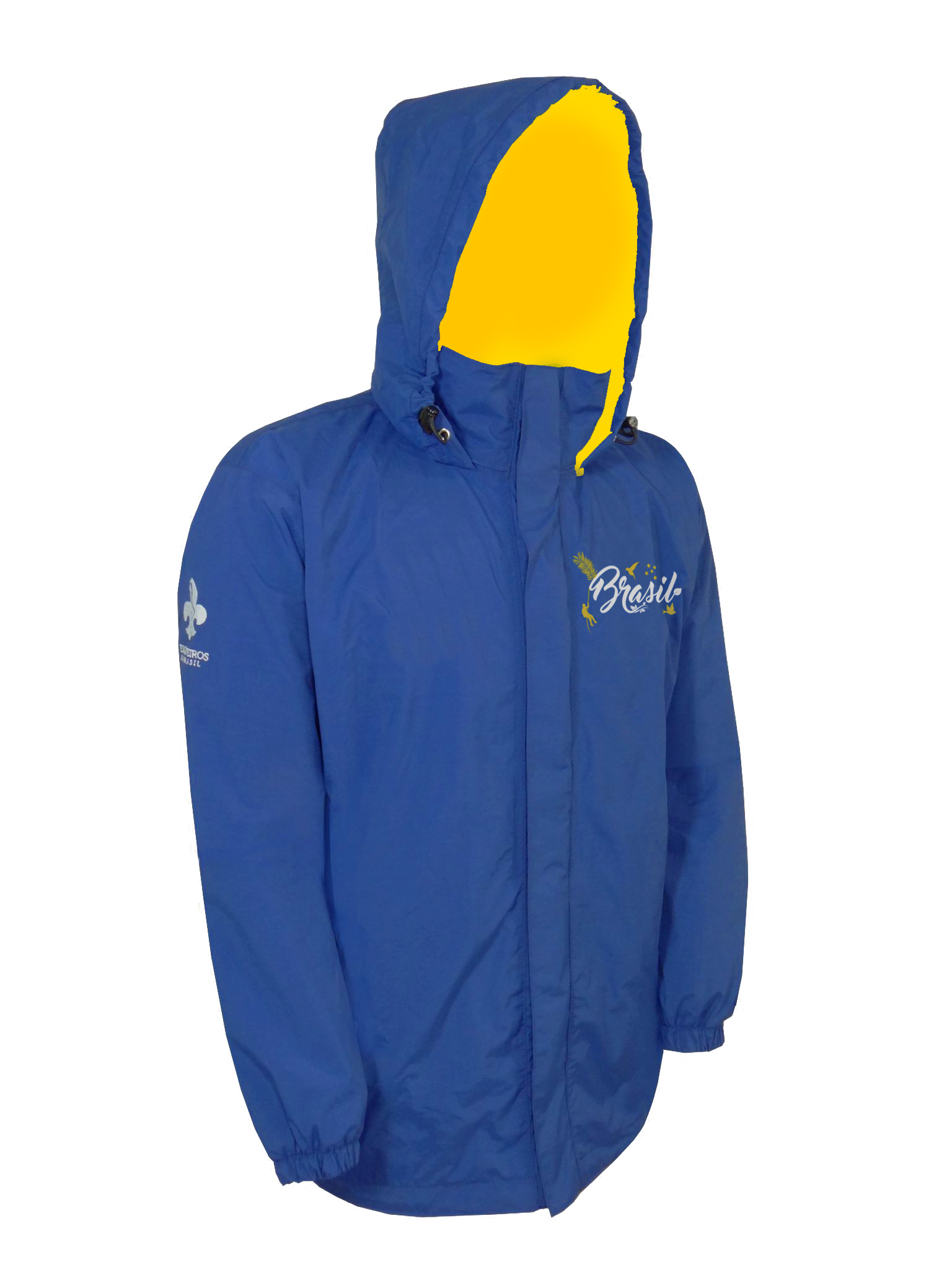 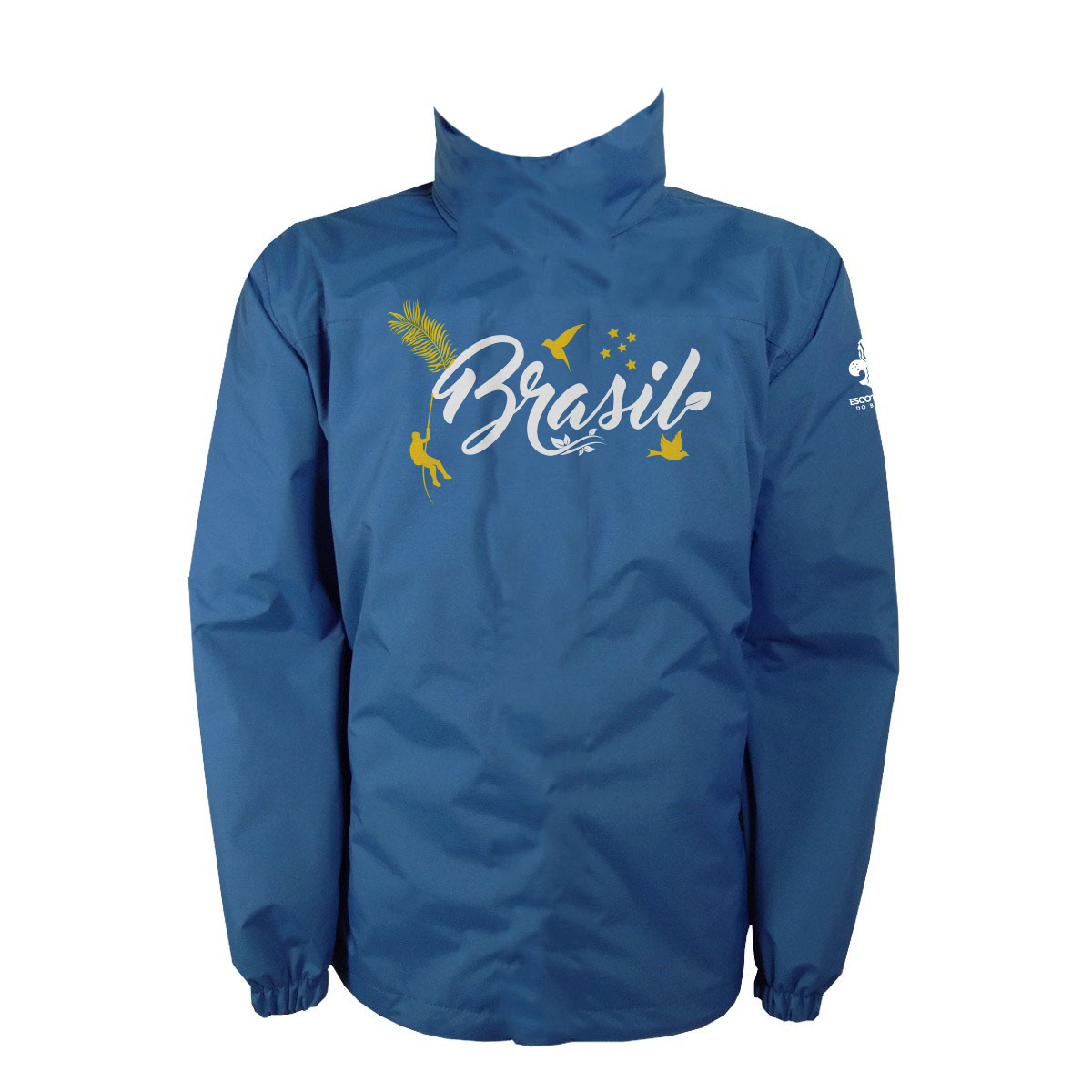 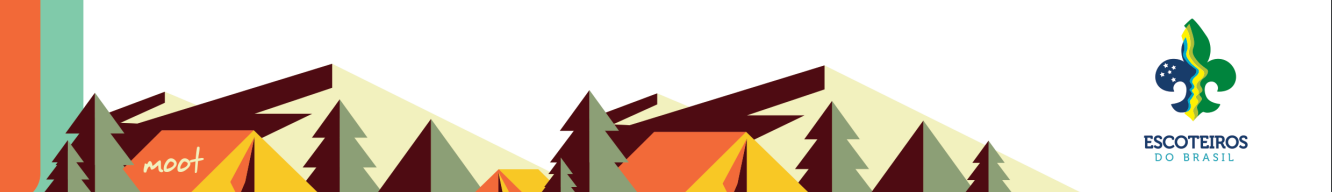